Вспомогательные алгоритмы и подпрограммы
Дунаева Ек. Н.
учитель математики и информатики
МБОУ «Выйская СОШ»
Составить алгоритм рисования квадрата со стороной равной двум шагам
Шаг
Шаг
Поворот
Поворот
Поворот
Шаг
Шаг
Поворот 
Поворот
Поворот
Шаг 
Шаг
Поворот
Поворот
Поворот
Шаг
Шаг
Составим программу, по которой ГРИС напишет число 1919
Цифры 1 и 9 повторяются дважды, поэтому мы можем сократить работу, написав программы рисования каждой цифры только один раз.
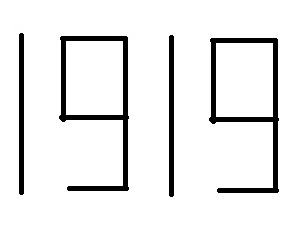 Алгоритм, по которому решается некоторая подзадача из основной задачи и который, как правило, выполняется многократно, называется вспомогательным алгоритмом.Вспомогательный алгоритм, записанный на языке программирования, называется подпрограммой или процедурой
Обращение к вспомогательному алгоритму
Каждая процедура имеет свое уникальное имя.
Назовем процедуры к нашей задаче «Единица» и «Девять»


Основная программа примет вид:
       Программа Число 1919
       нач   
           Сделай ЕДИНИЦА
           Прыжок
           Сделай ДЕВЯТЬ
           Прыжок
           Сделай ЕДИНИЦА
           Прыжок
           Сделай ДЕВЯТЬ
       кон
Описание вспомогательного алгоритма
Процедура ЕДИНИЦА
Нач
     Поворот
     Шаг
     Шаг  
     Шаг
     Шаг
     Поворот
     Поворот
     Прыжок 
     Прыжок 
     Прыжок
     Прыжок
     Поворот
кон
Процедура ДЕВЯТЬ
Нач
   шаг
   поворот
   шаг
   шаг
   шаг
   шаг
   поворот
   шаг
   поворот
   шаг
   шаг
   поворот
   шаг
   поворот
   поворот
   поворот
   прыжок
   прыжок  
   прыжок
   поворот
Кон
Таким образом, формат описания процедуры выглядит так:
Процедура <ИМЯ ПРОЦЕДУРЫ>
Нач
     <тело процедуры>
Кон

Имя в описании и имя в обращении должны совпадать. Описание процедур располагается после основной программы
Задание: используя вспомогательные алгоритмы, запрограммируйте рисование следующих фигур: